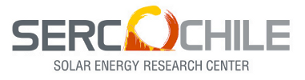 TRATAMIENTO SOLAR DE AGUAS
 
MEJORAMIENTO DE LA CALIDAD DE LAS AGUAS NATURALES A TRAVÉS DE PROCESOS 
SOLARES DE DESALACIÓN, DESCONTAMINACIÓN Y DESINFECCIÓN PARA EL 
DESARROLLO DE COMUNIDADES RURALES
Dra. Lorena Cornejo Ponce
Investigador Principal Línea 5 SERC Chile
Universidad de Tarapacá
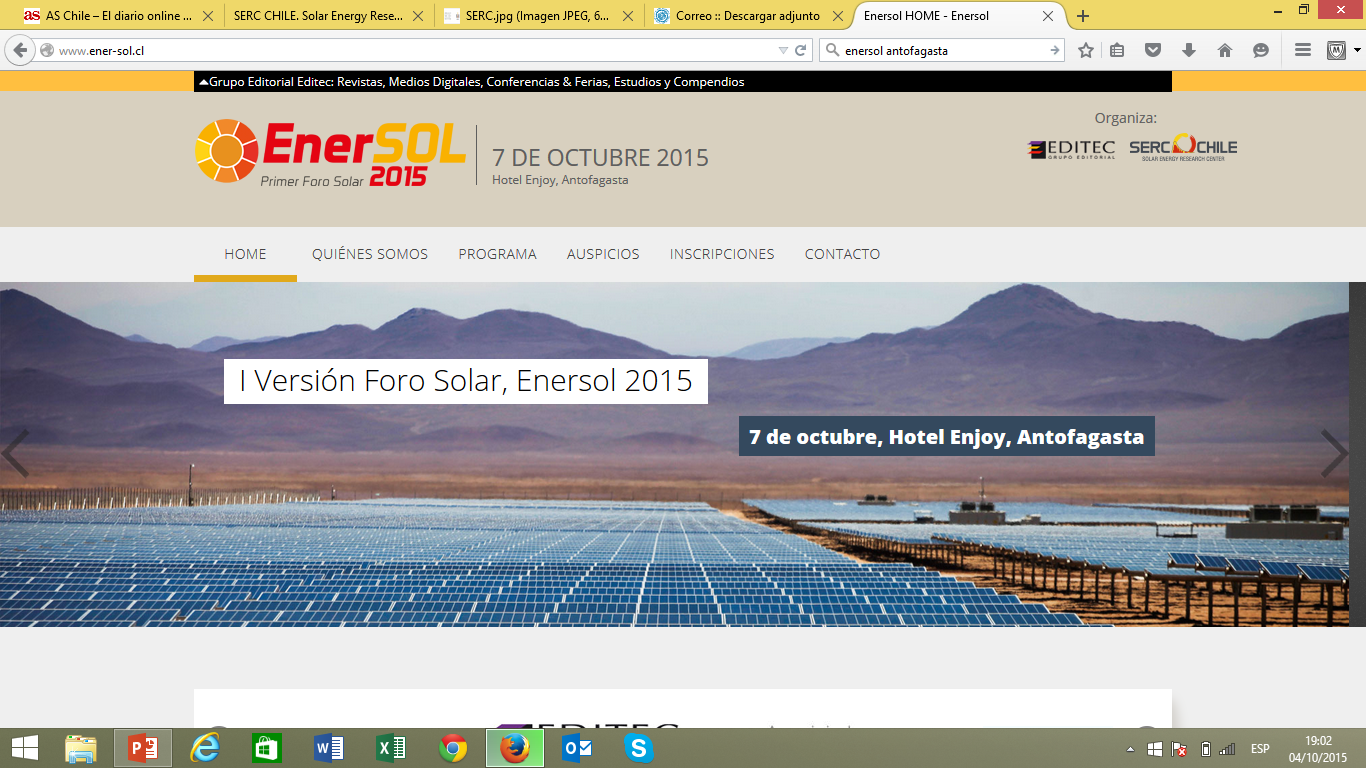 Miembros de la línea nº5: 				Tratamiento Solar de Aguas
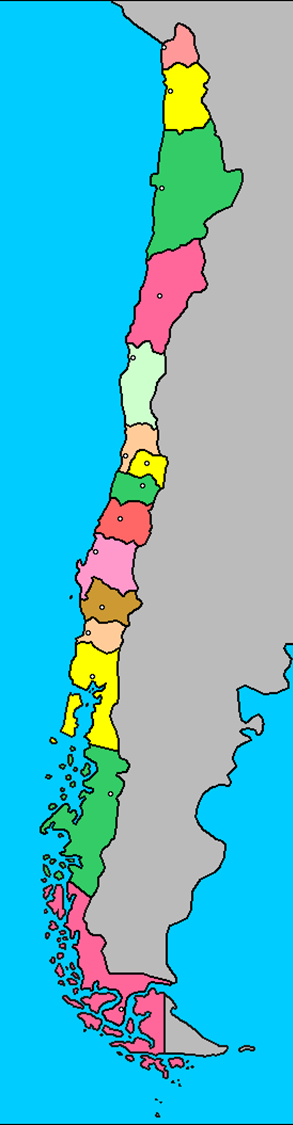 Universidad de Tarapacá:
Dra. Lorena Cornejo
Dr. Alejandro Cabrera
Desinfección
Desalación
Descontaminación(Zero Valent)
Universidad de Antofagasta:
Dr. María Elisa Taboada
Equilibrio de fases
Cristalización
Universidad de Santiago de Chile:
Dr. Ricardo Salazar
Foto-electro-Fenton
Universidad de Concepción:
Dr. Héctor Mansilla
Dr. David Contreras
Dr. Jorge Yáñez
Fotocatálisis
Homogénea
Fotocatálisis
Heterogénea
Dra. Lorena Cornejo Ponce
Investigador Principal Línea 5 SERC
El agua en el Norte de Chile: 					Escasez y baja calidad
Escasez de agua
Baja calidad del agua
Desalación
Procesos solares
Dra. Lorena Cornejo Ponce
Investigador principal línea nº5 SERC
El agua en el Norte de Chile: 					Escasez y baja calidad
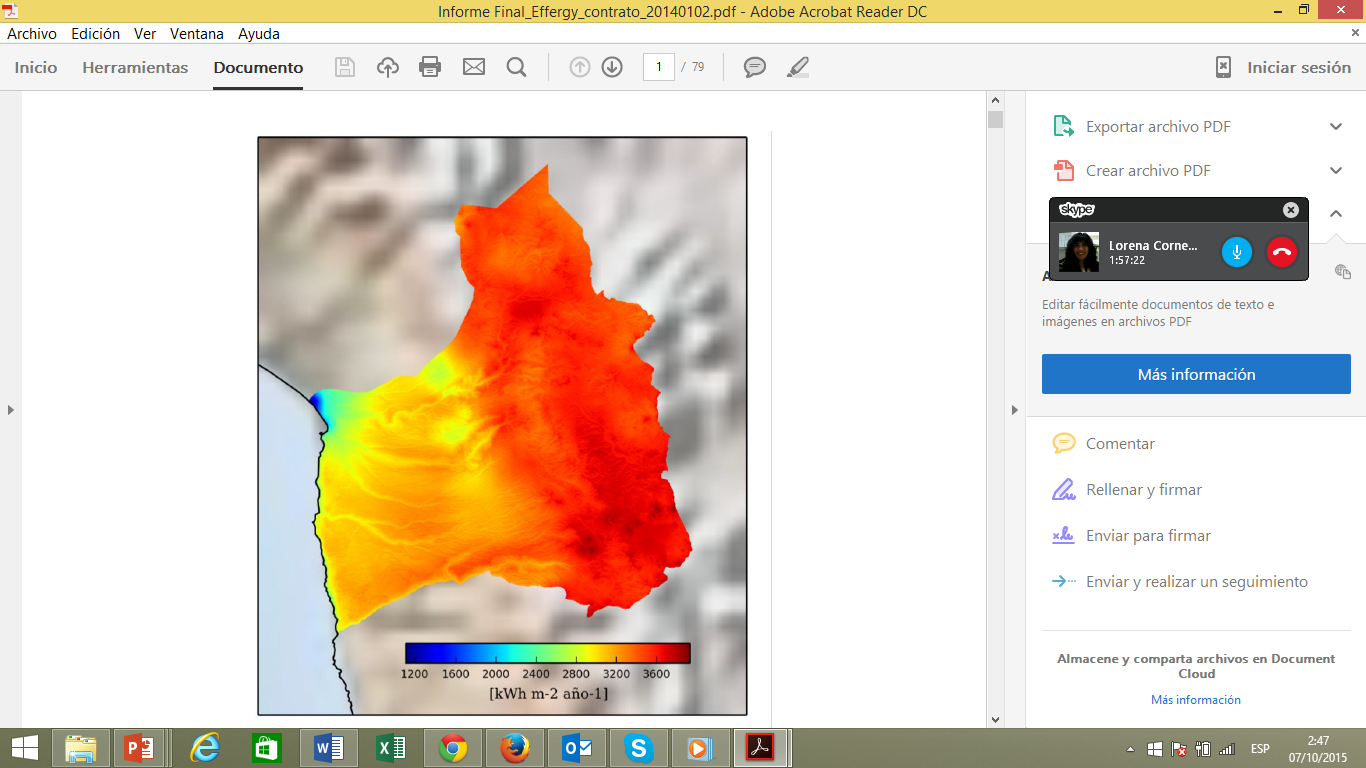 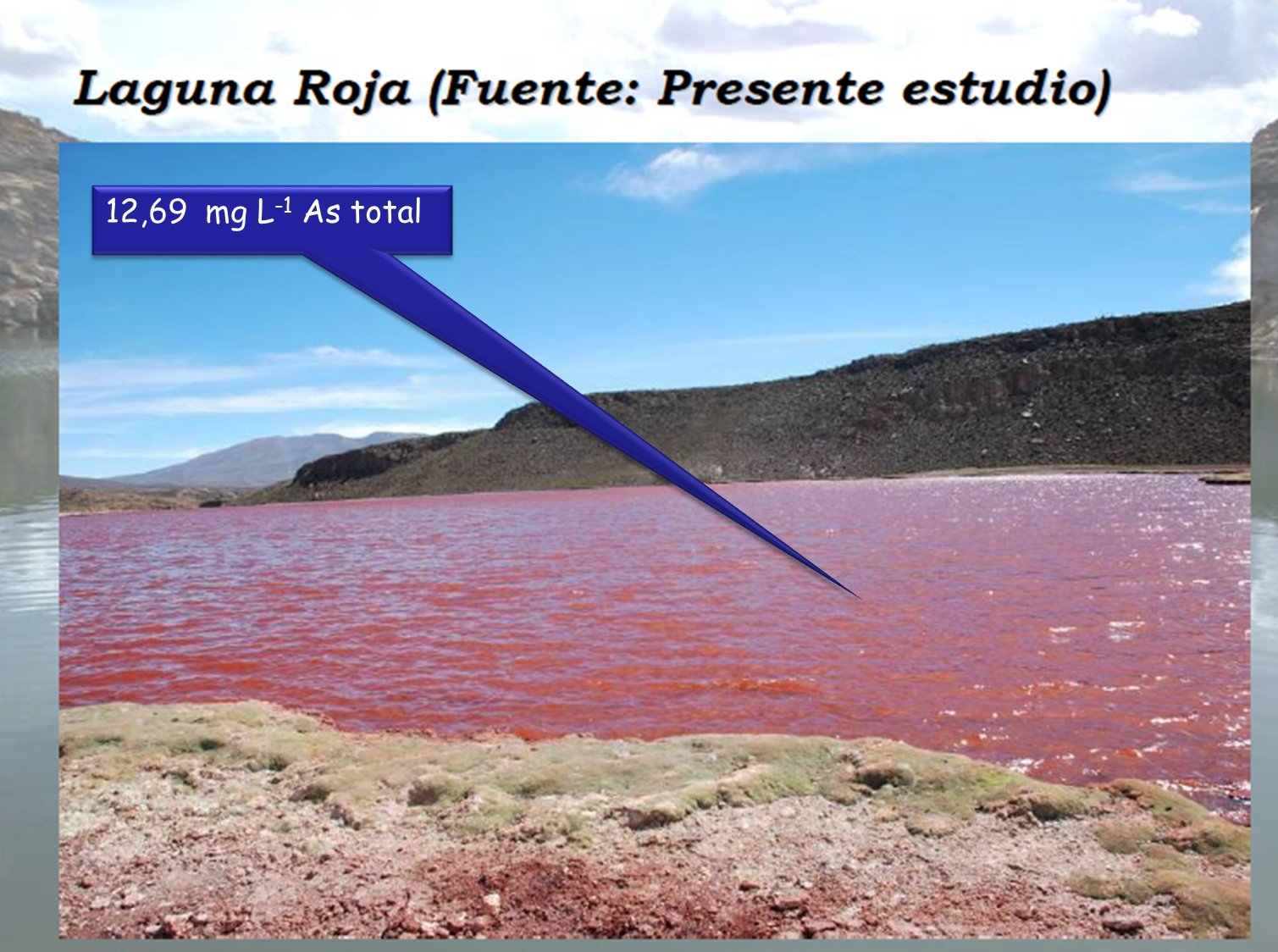 Proyectos en Comunidades Rurales
Universidad de Tarapacá: Desalación
Fuente de Energía
(térmica, mecánica, potencial eléctrico…)
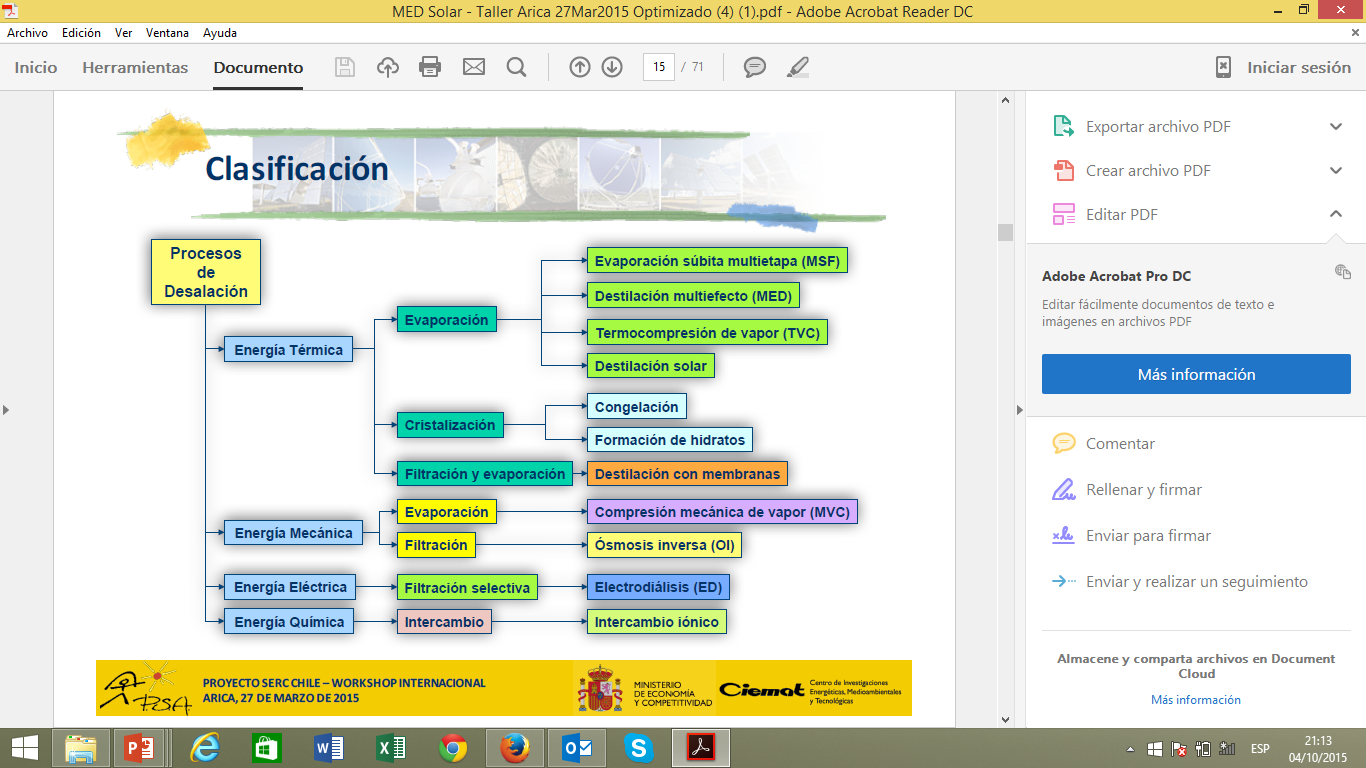 Agua de Alimentación
(mar o salobre)
Agua Producto
(destilado o permeado)
UNIDAD DE SEPARACIÓN
(térmica o membranas)
Agua de Rechazo
(salmuera)
Dra. Lorena Cornejo Ponce
Investigador Principal Línea 5 SERC
Proyecto FIC Comuna Taltape:
				Destilación multiefecto (MED)
Proceso de destilación térmica
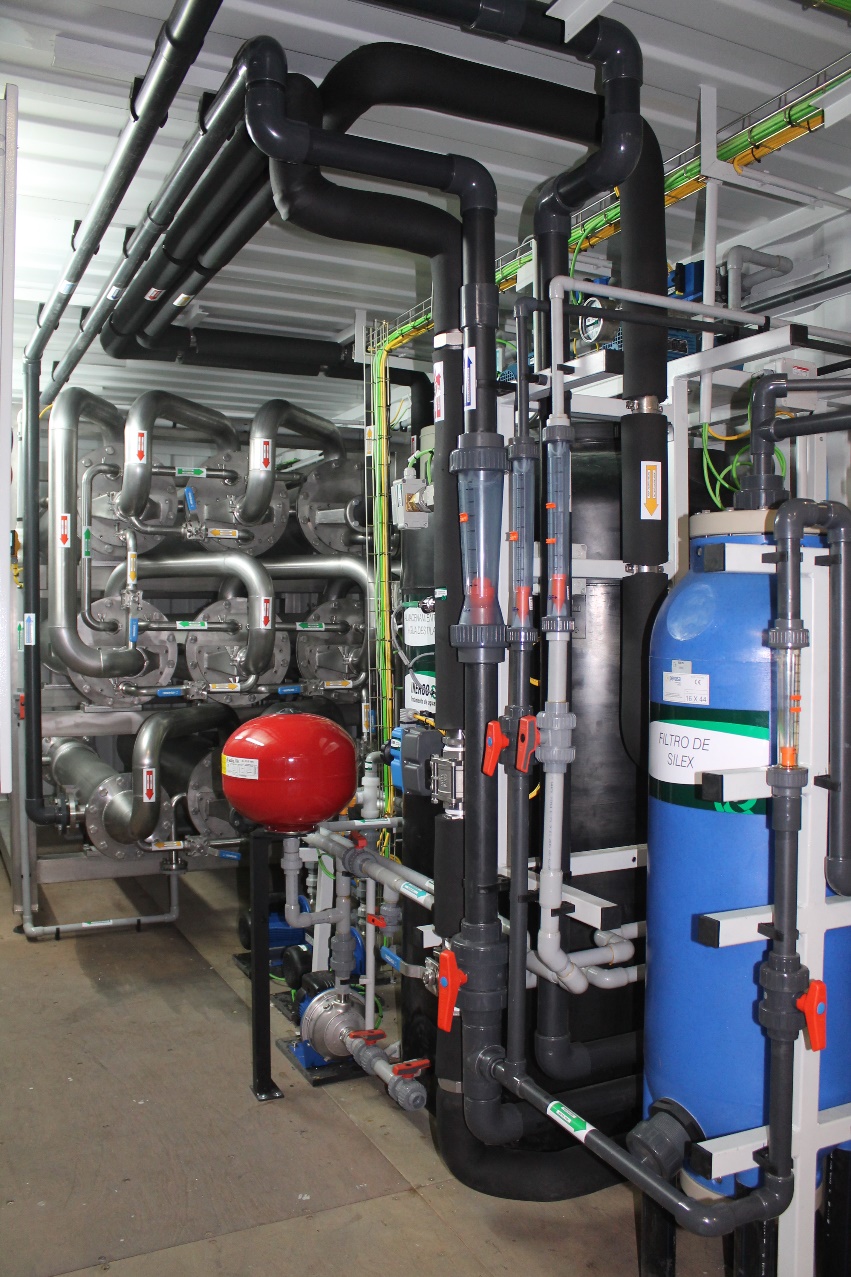 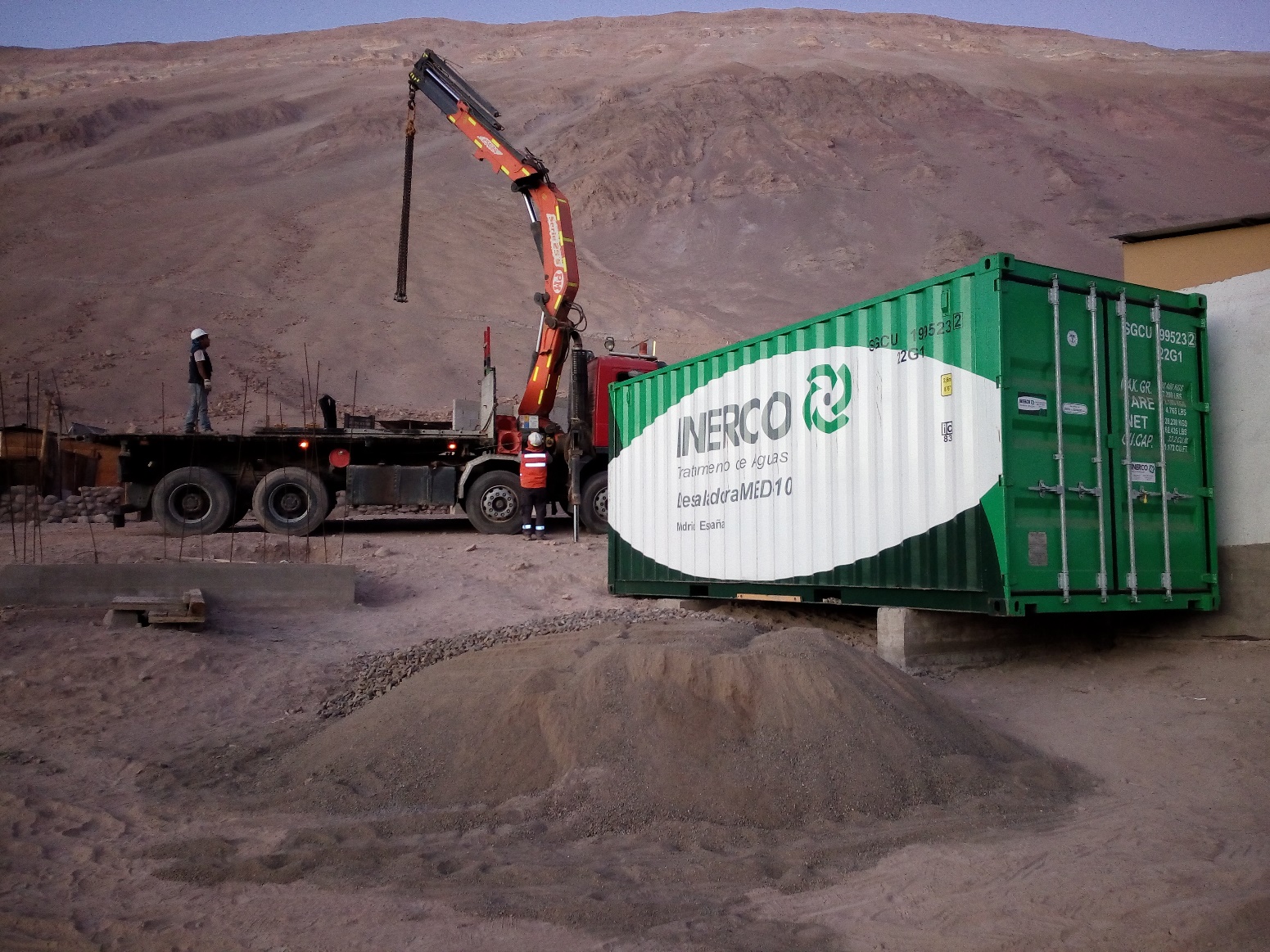 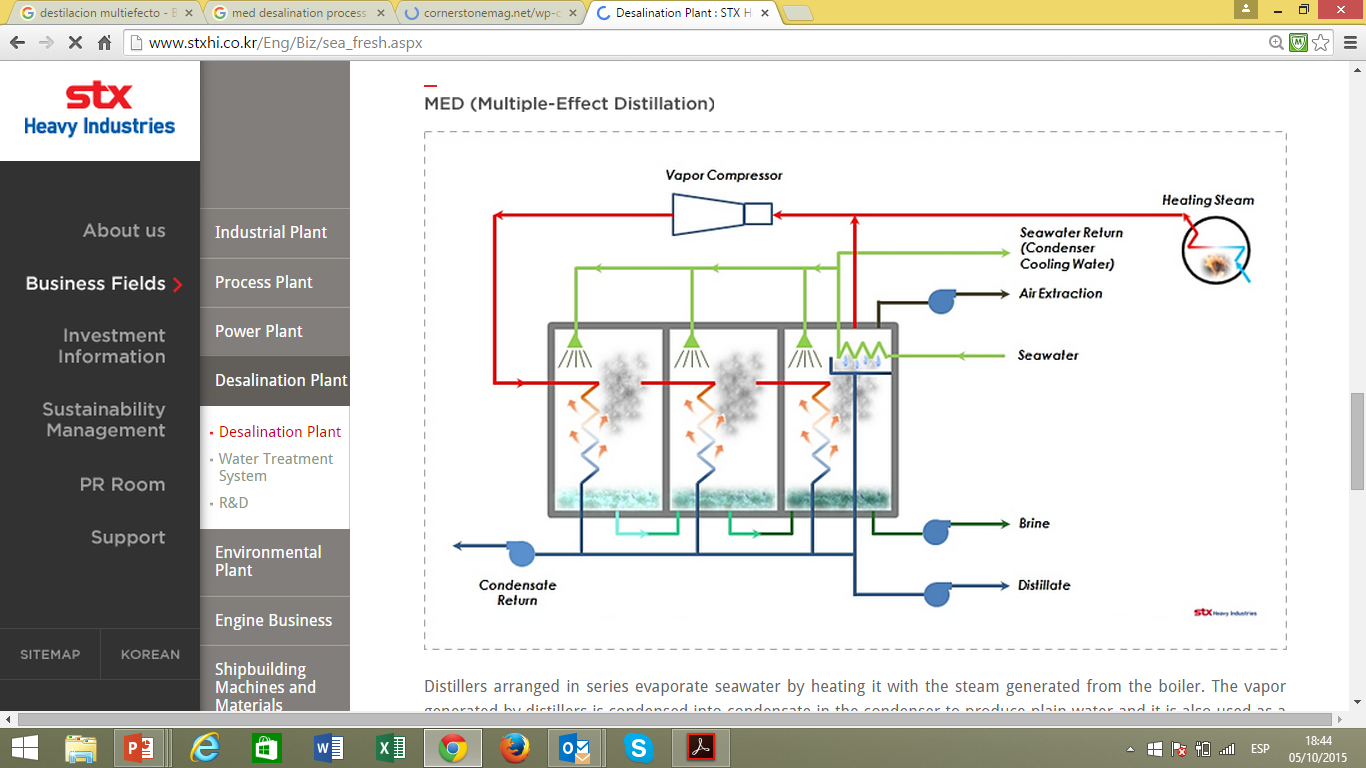 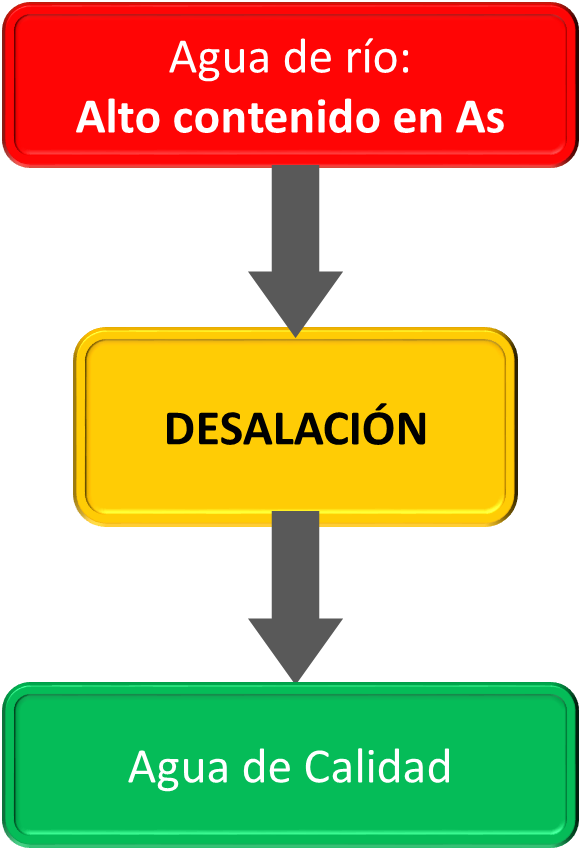 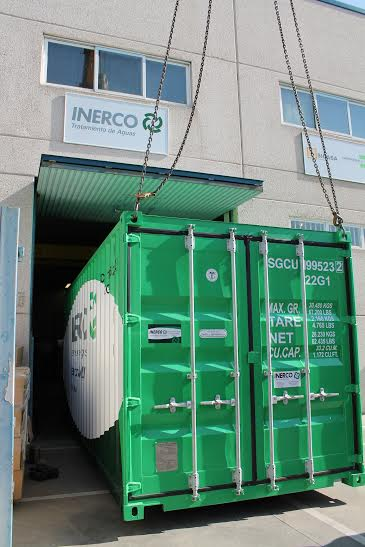 8 Efectos
Modelo de Negocio:

Agricultura tecnificada

Turismo (restaurantes, alojamiento, etc.)

Agua para consumo humano
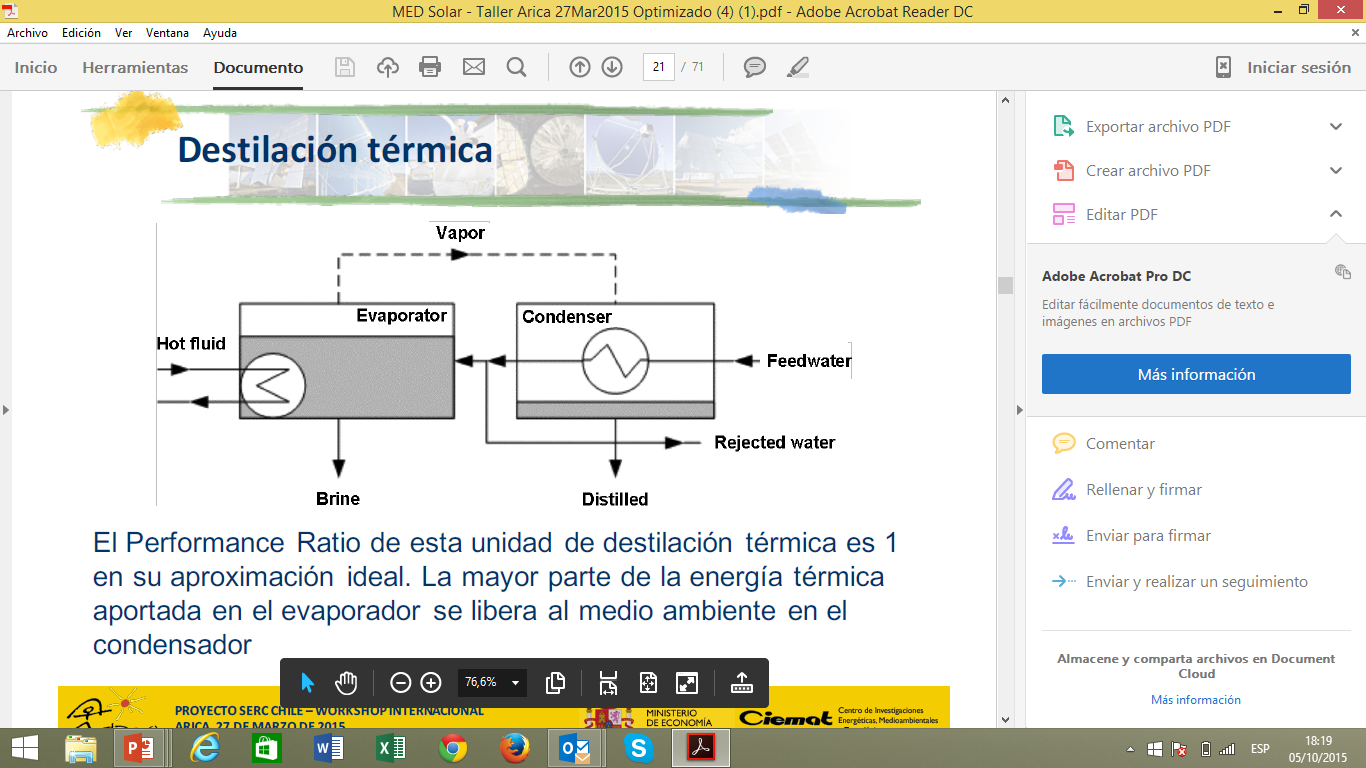 Energía térmica: 
Caldera
Aumento del número de efectos (etapas) para aumentar la eficiencia
Energía eléctrica: Generador diesel
Dra. Lorena Cornejo Ponce
Investigador Principal Línea 5 SERC
Proyecto FIC Caleta Camarones:
				Destilación por membrana
Destilación por membranas
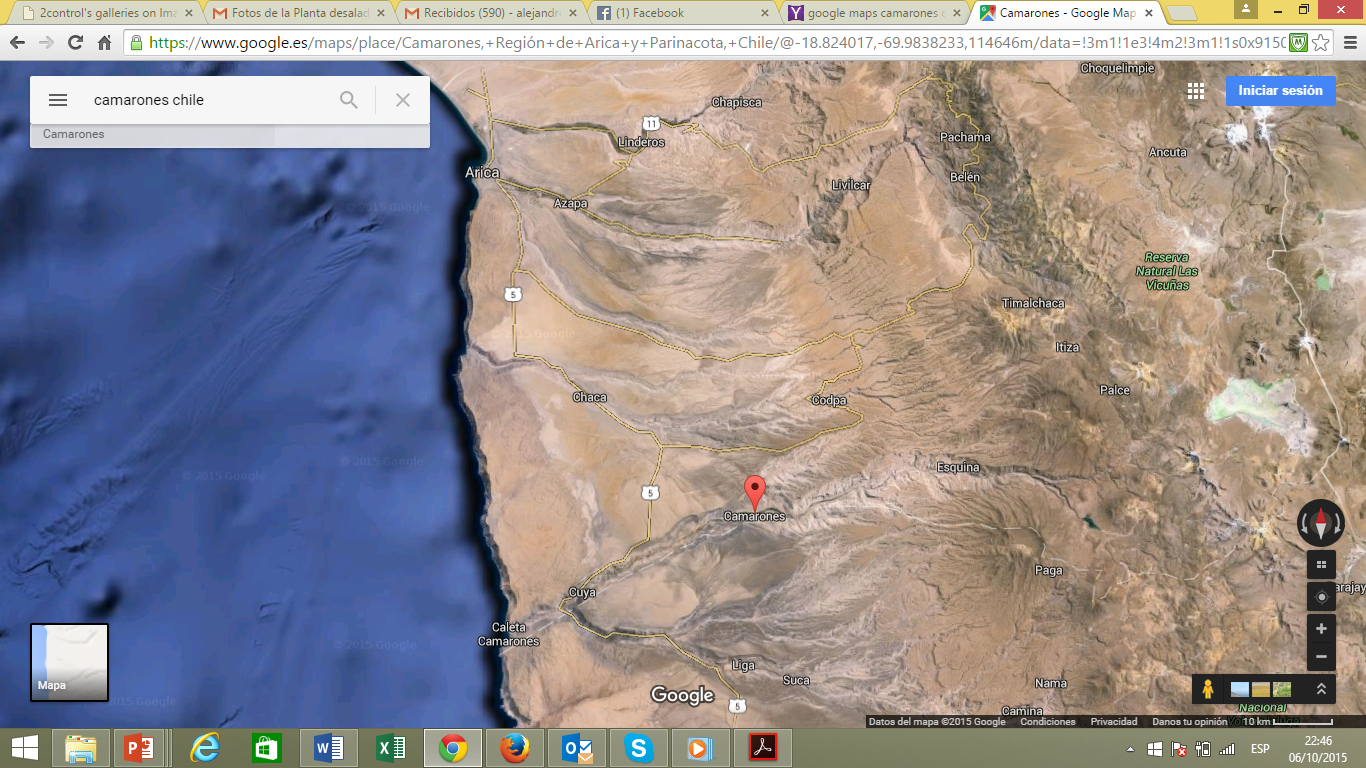 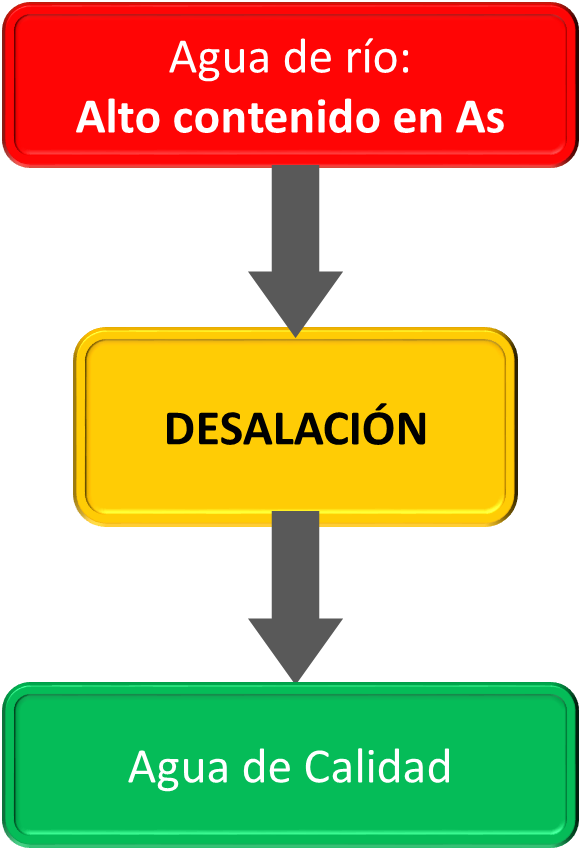 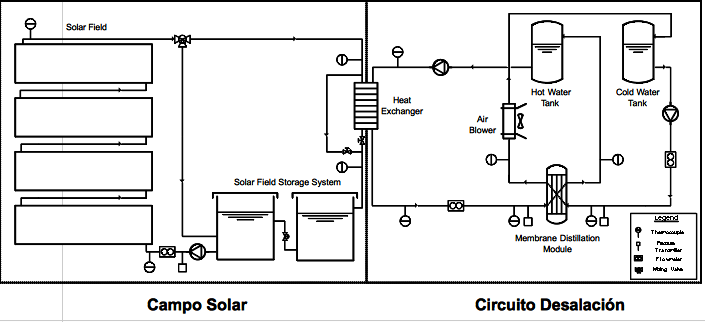 Proyecto FIC Caleta Camarones:
				Destilación por membrana
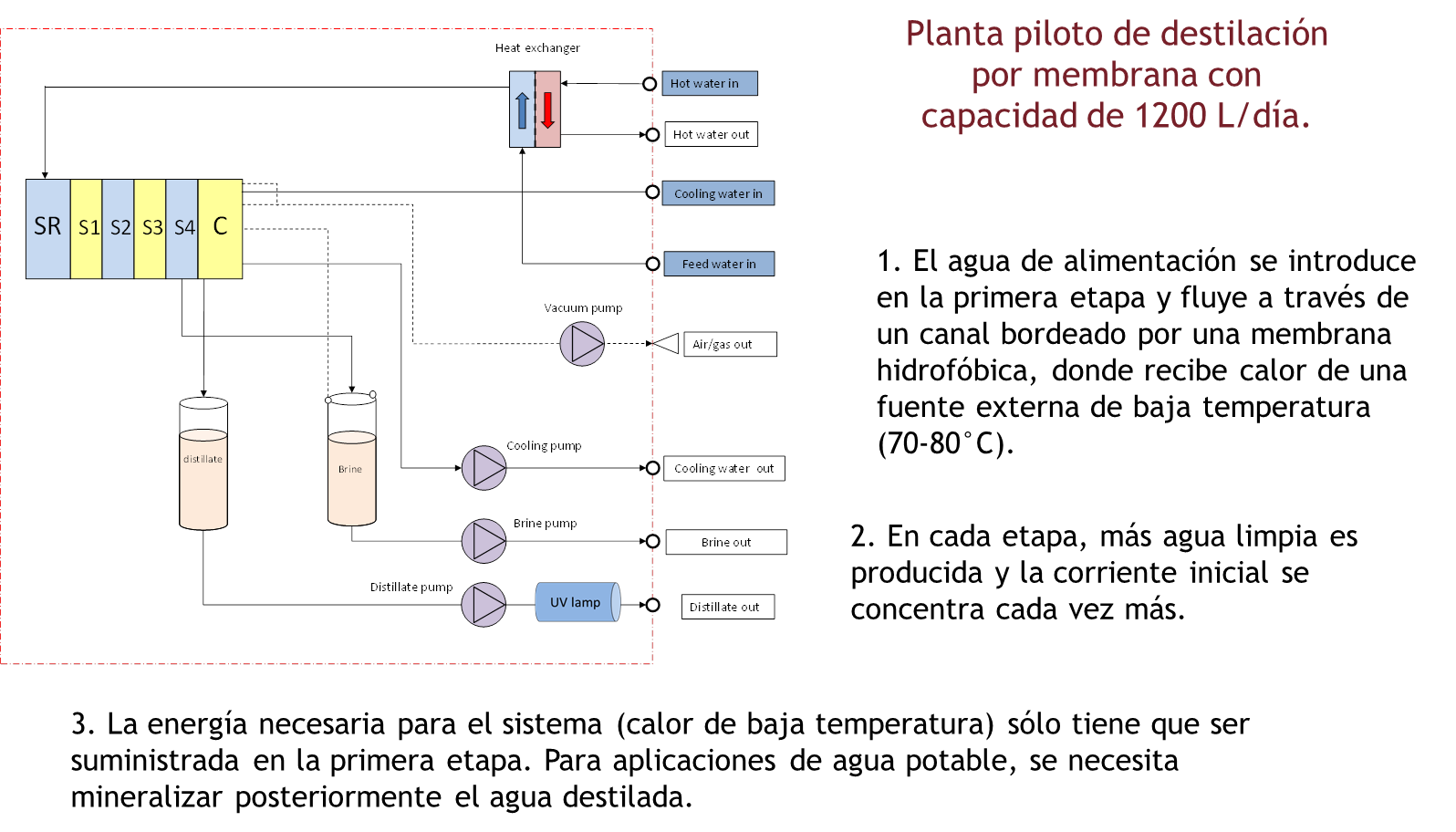 Proyectos en Comunidades Rurales:otros Métodos de Eliminación As
Zero Valent: 
	Unidad móvil tratamiento de aguas
Método de eliminación de Arsénico:
Bajo coste
Efectividad >99%
Aplicación en áreas rurales
Baja capacidad de tratamiento
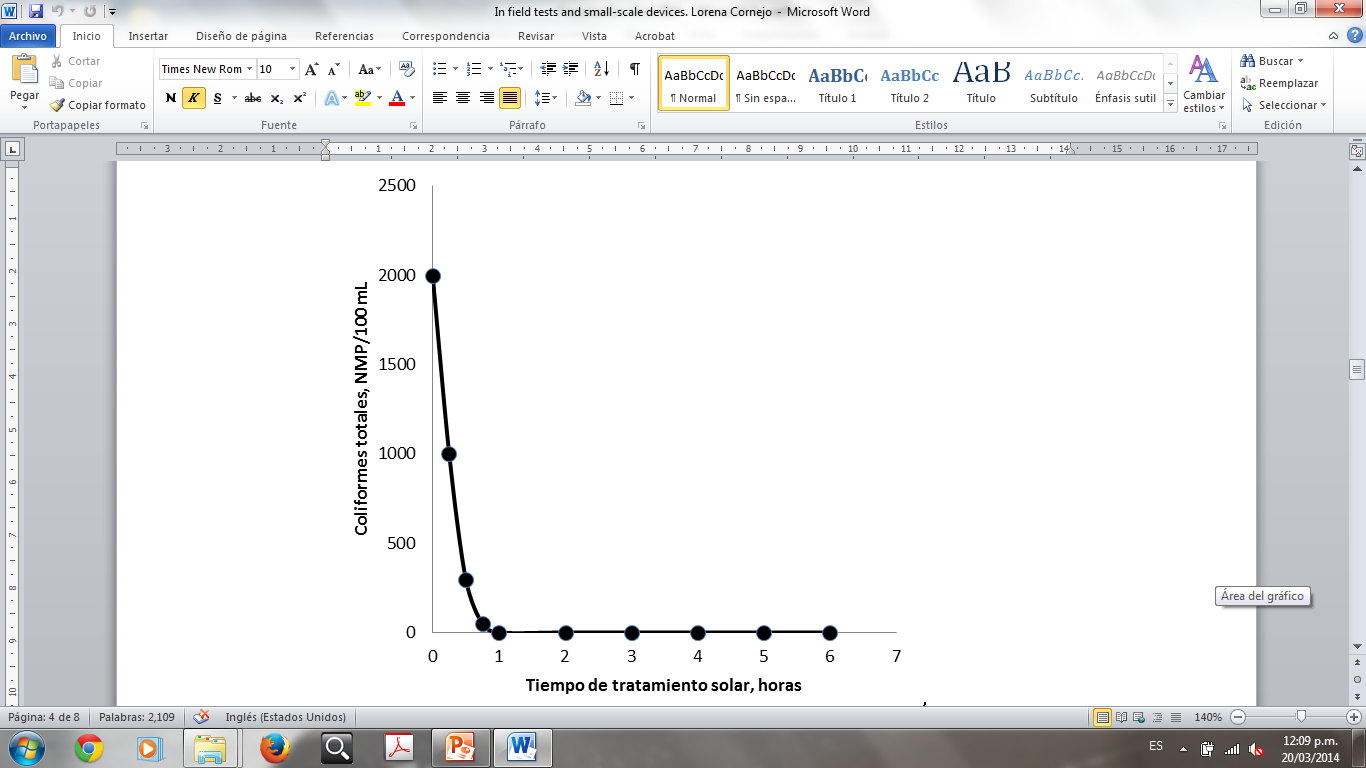 Fe(OH)
Fe(OH) + As
Ácido cítrico
Fe
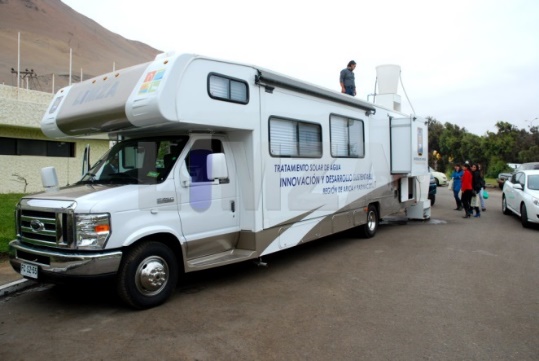 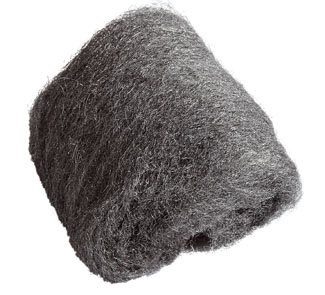 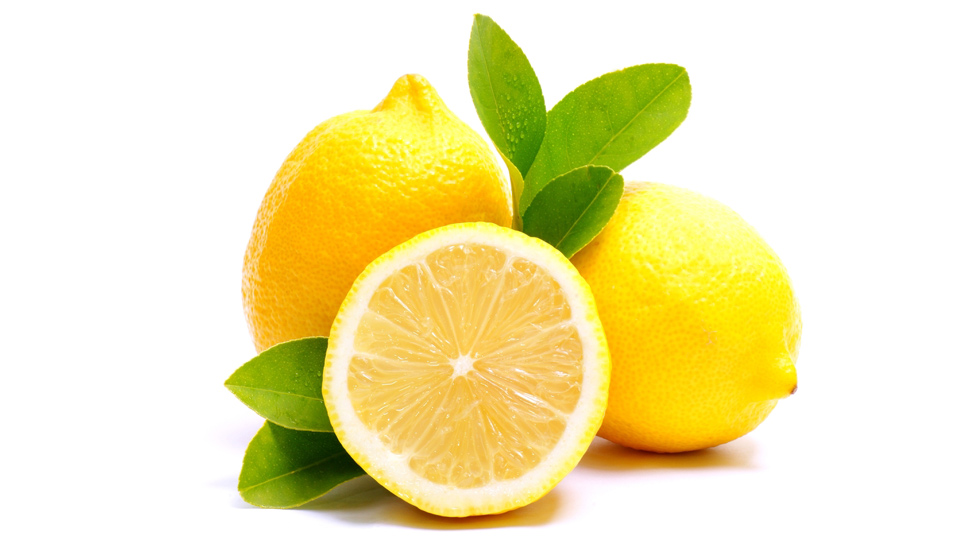 As
As
As
As
As
As
As
As
As
Tipos de reactores utilizados
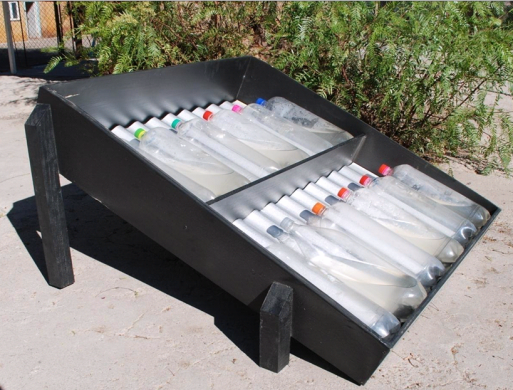 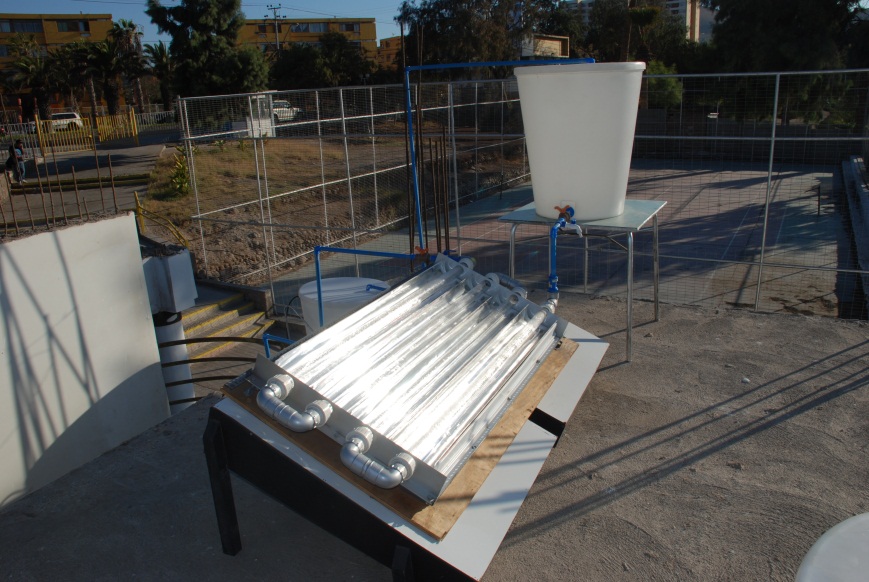 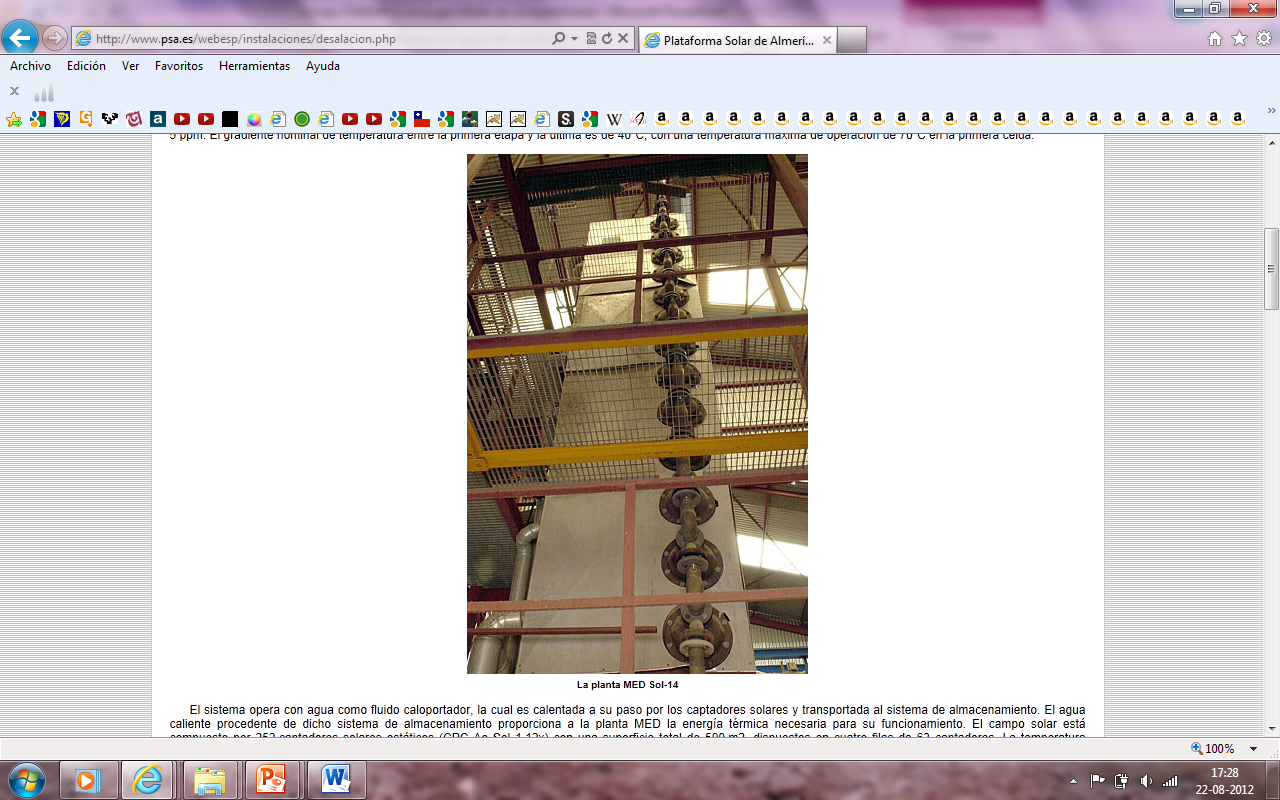 PILOT PLANT
DESINFECTION  
DECONTAMINATION
RTESIDENTIAL LEVEL (RURAL AREAS)
DESINFECTION  
DECONTAMINATION
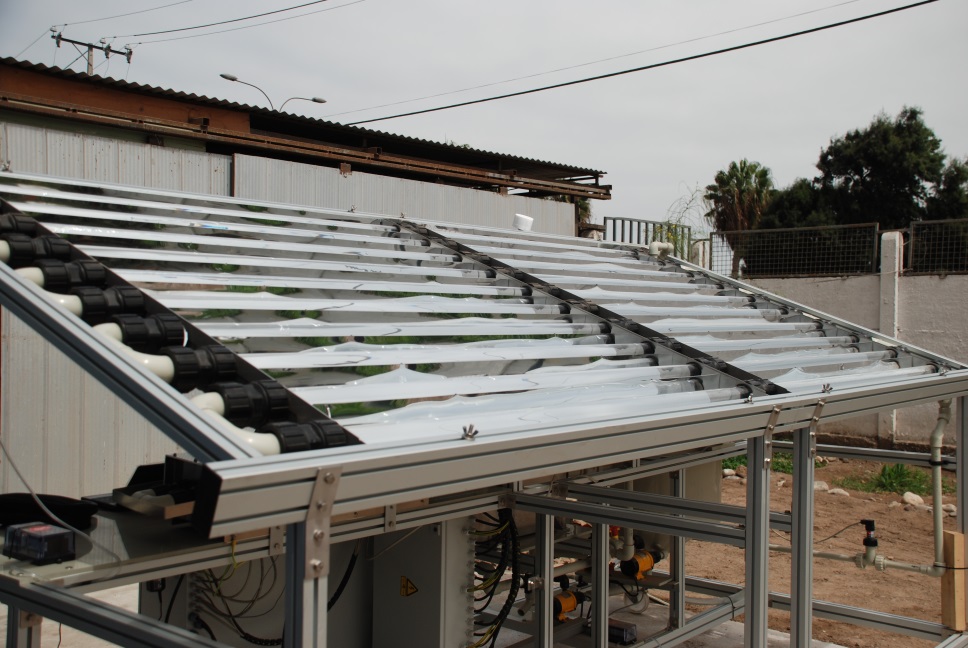 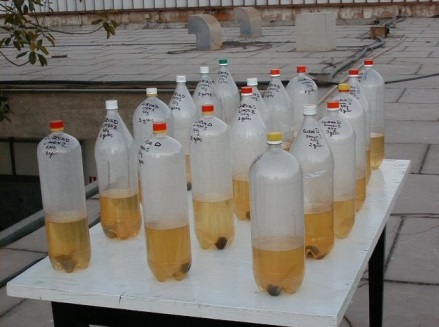 DESALINATION OF SEA WATER
FOR HUMAN 
FOR AGRICULTURAL
MOVIL UNIT
WATER TREATMENT
WATER ANALISYS
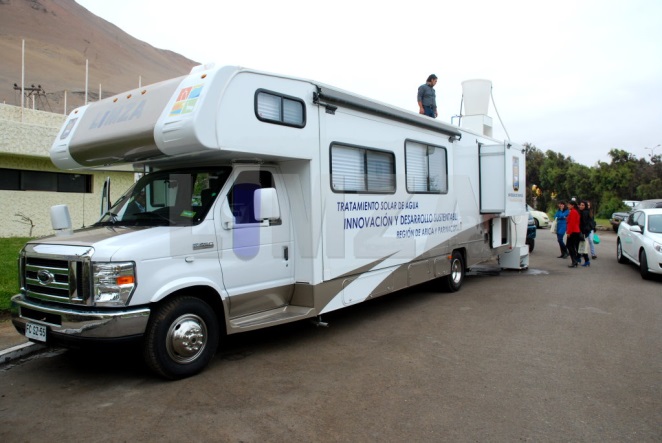 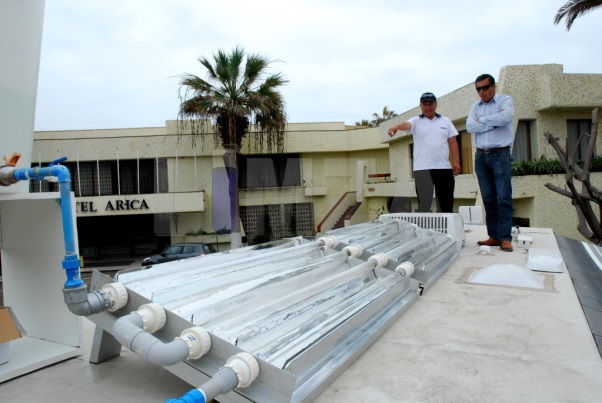 PILOT PLANT (4m2)
DESINFECTION  
DECONTAMINATION
Tratamiento de aguastóxicas y no biodegradables
Las aguas tóxicas y no biodegradables
Contaminantes orgánicos persistentes:
Alta estabilidad, no biodegradables y tóxicos
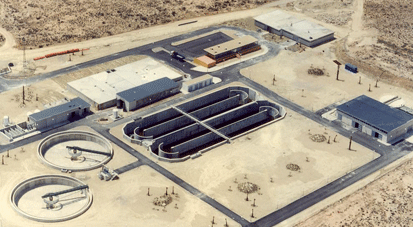 PLAGUICIDAS
NO DEGRADABLES 
MEDIANTE TRATAMIENTOS CONVENCIONALES
FÁRMACOS
TÓXICOS PARA LOS MICROORGANISMOS
TINTES
Dra. Lorena Cornejo Ponce
Investigador Principal Línea 5 SERC
Métodos alternativos de tratamiento:
				Procesos de oxidación avanzada
PROCESOS AVANZADOS DE OXIDACIÓN
Procesos fisicoquímicos capaces de producir especies transitorias muy reactivas, y que tienen una alta eficiencia en la oxidación de materia pudiéndola convertir en algunos casos y en condiciones adecuadas en H2O, CO2 y en sales minerales inocuas.
Adaptación requerimientos específicos
MÉTODOS DESTRUCTIVOS
Luz UV potencia tratamiento
COSTES DEL PROCESO
Efecto sinérgico
Dra. Lorena Cornejo Ponce
Investigador Principal Línea 5 SERC
Procesos Fenton y foto-Fenton
PROCESO FOTO-FENTON
PROCESO FENTON
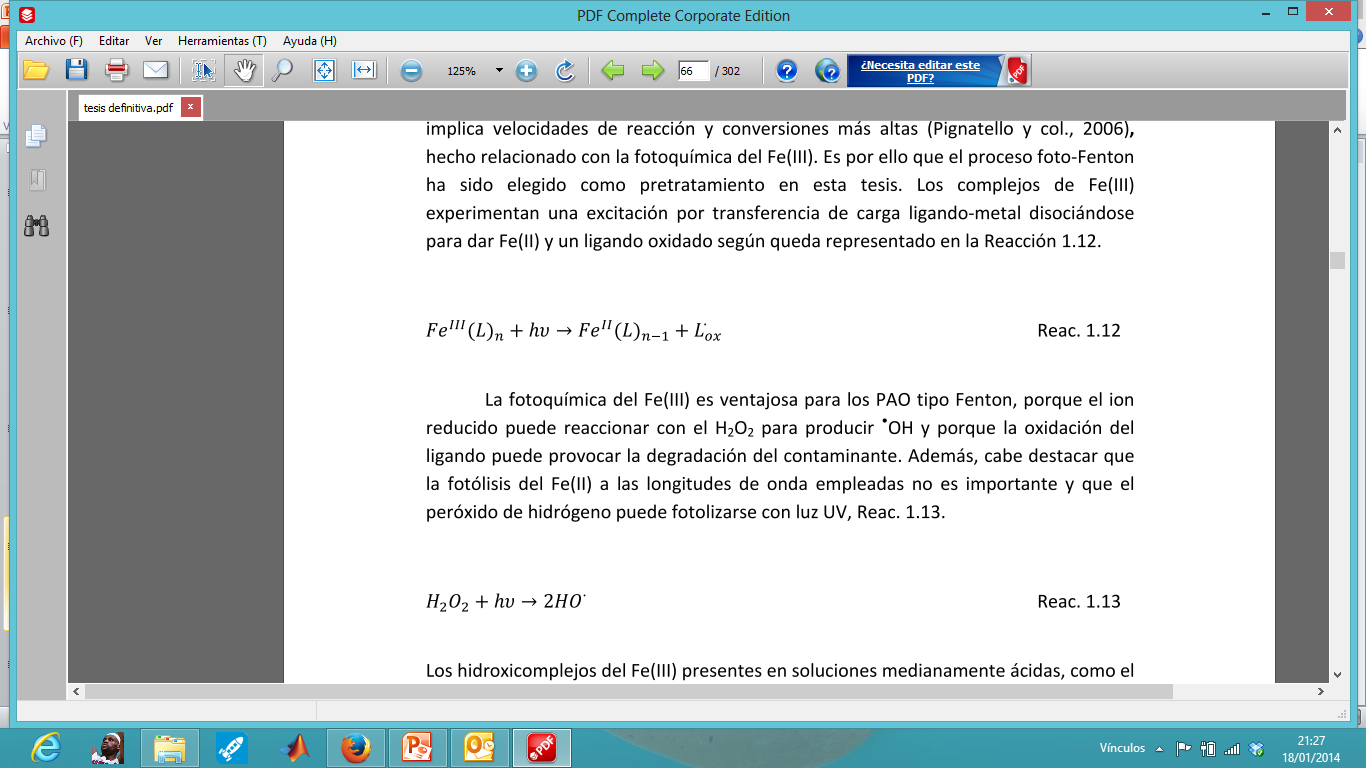 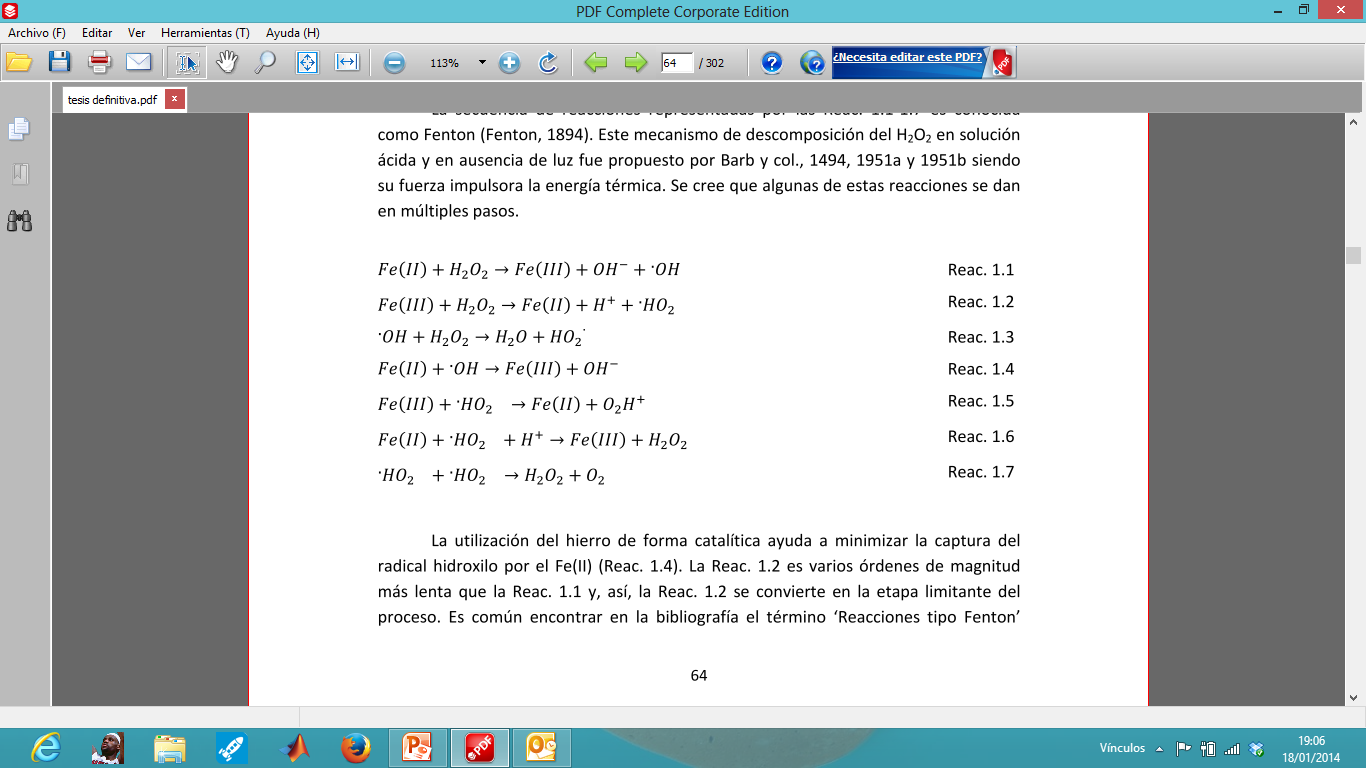 Mecanismo de descomposición del H2O2
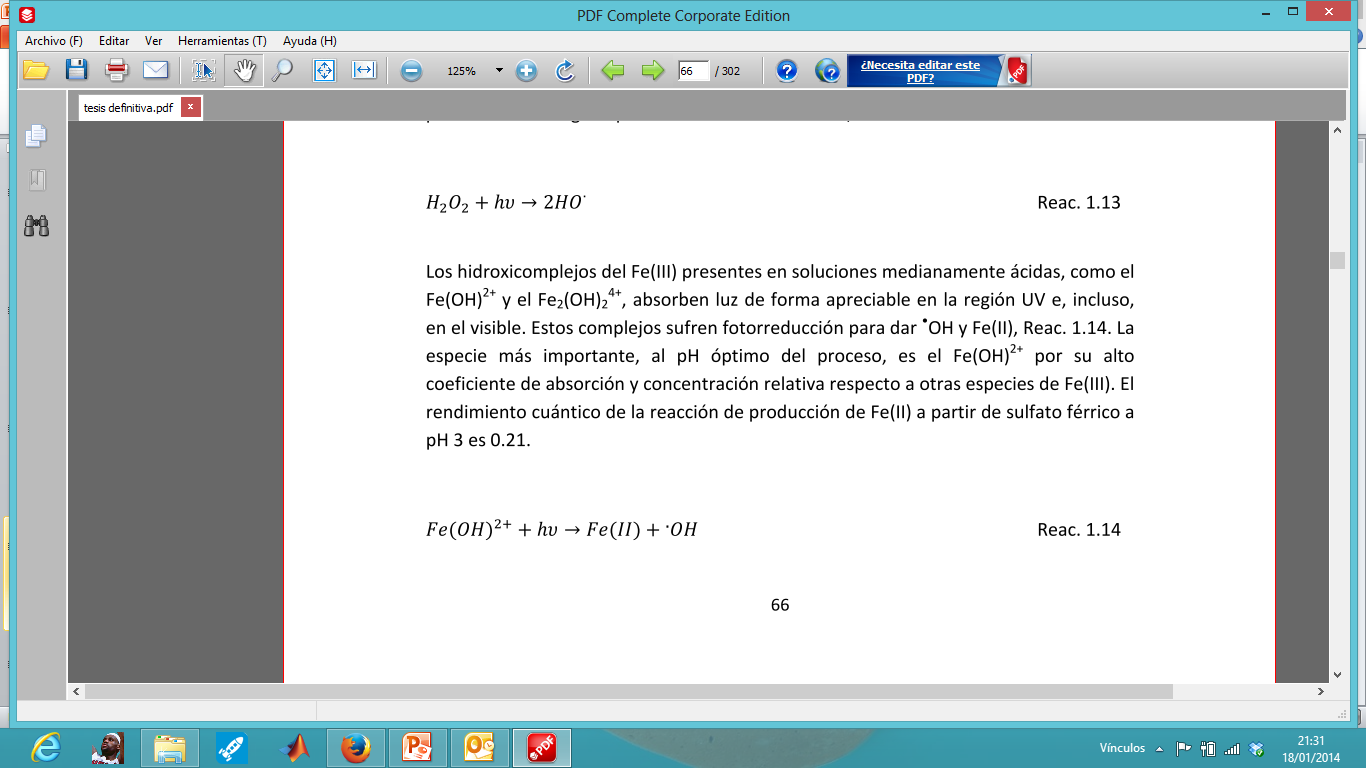 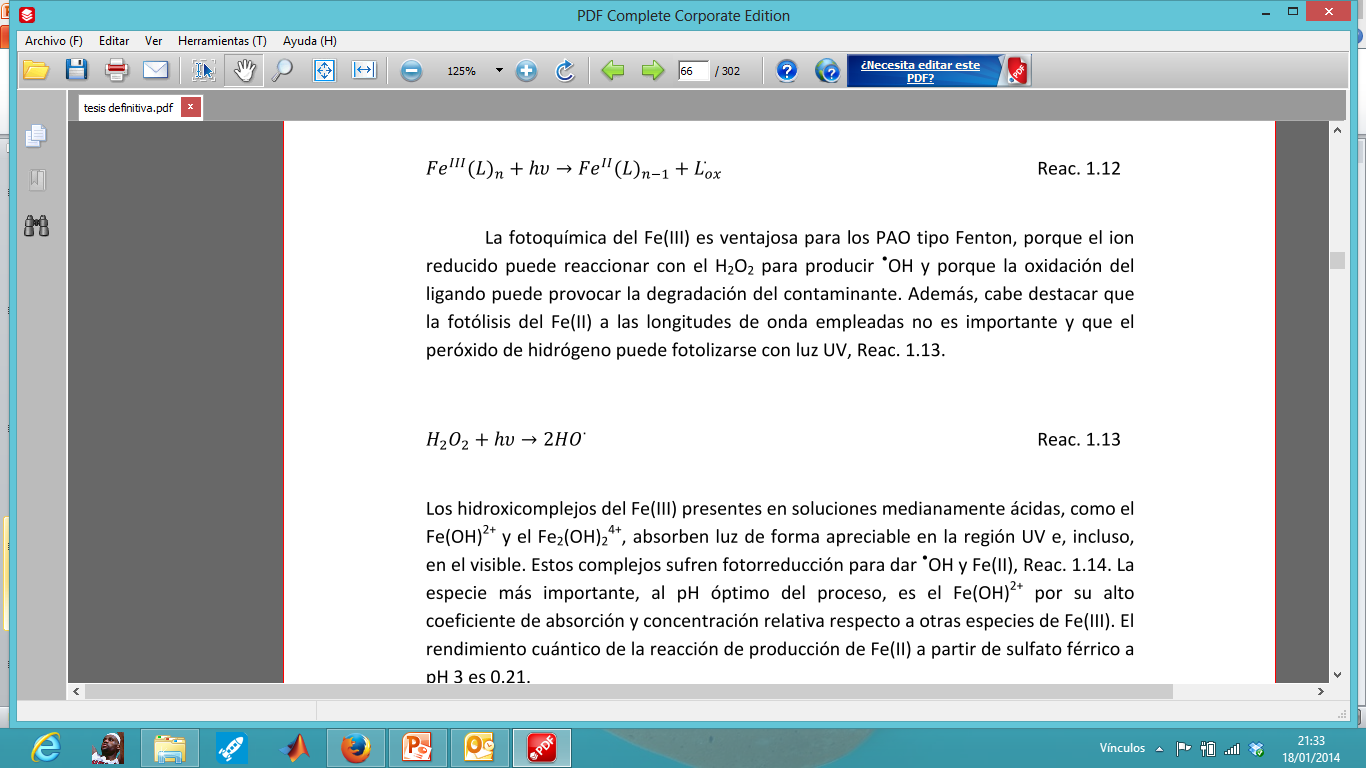 Solución ácida (pH óptimo 2,8)
Hidroxicomplejos de Fe(III) absorben UV
Ausencia de luz
Velocidades de reacción y conversiones más altas
Dra. Lorena Cornejo Ponce
Investigador Principal Línea 5 SERC
Ventajas y desventajas de los PAO
COSTES DEL PROCESO
MÉTODOS DESTRUCTIVOS
POCAS APLICACIONES INDUSTRIALES
MÉTODOS CONTRASTADOS
BAJA CAPACIDAD DE TRATAMIENTO
MÉTODOS 
NO SELECTIVOS
Dra. Lorena Cornejo Ponce
Investigador Principal línea 5 SERC
Conclusiones
Acceso a agua de calidad permitiría…
• Desarrollar agricultura intensiva y tecnificada que genere productos de alto valor agregado, diversificando la actividad y abriendo nuevos mercados junto con la consecuente formación de capital humano especializado y avanzado.

• Incorporar pequeños agricultores y/o ganaderos del área rural, sin acceso al mercado legal, por el uso de aguas contaminadas.
 
• Favorecer el emprendimiento en las zonas rurales en el ámbito turístico así como un turismo de calidad en las zonas urbanas que de acceso a clientes de diversos estratos sociales.
Los retos futuros son…
Escalar los procesos actuales para la obtención de grandes volúmenes pudiendo así llevar el agua de calidad también a las ciudades y las grandes empresas (minería).

Replicar las tecnologías existentes con mejores resultados y optimizarlas para las condiciones particulares de Chile.

Desarrollar nuevas tecnologías y mejoras en los procesos, en colaboración con las empresas privadas, con el fin de disminuir los costos actuales de tratamiento.
¡DEMOCRATIZAR EL AGUA DE CALIDAD!
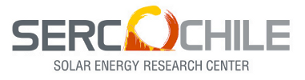 TRATAMIENTO SOLAR DE AGUAS
 
GRACIAS POR SU ATENCIÓN
Dra. Lorena Cornejo Ponce
Investigador Principal Línea 5 SERC Chile
Universidad de Tarapacá
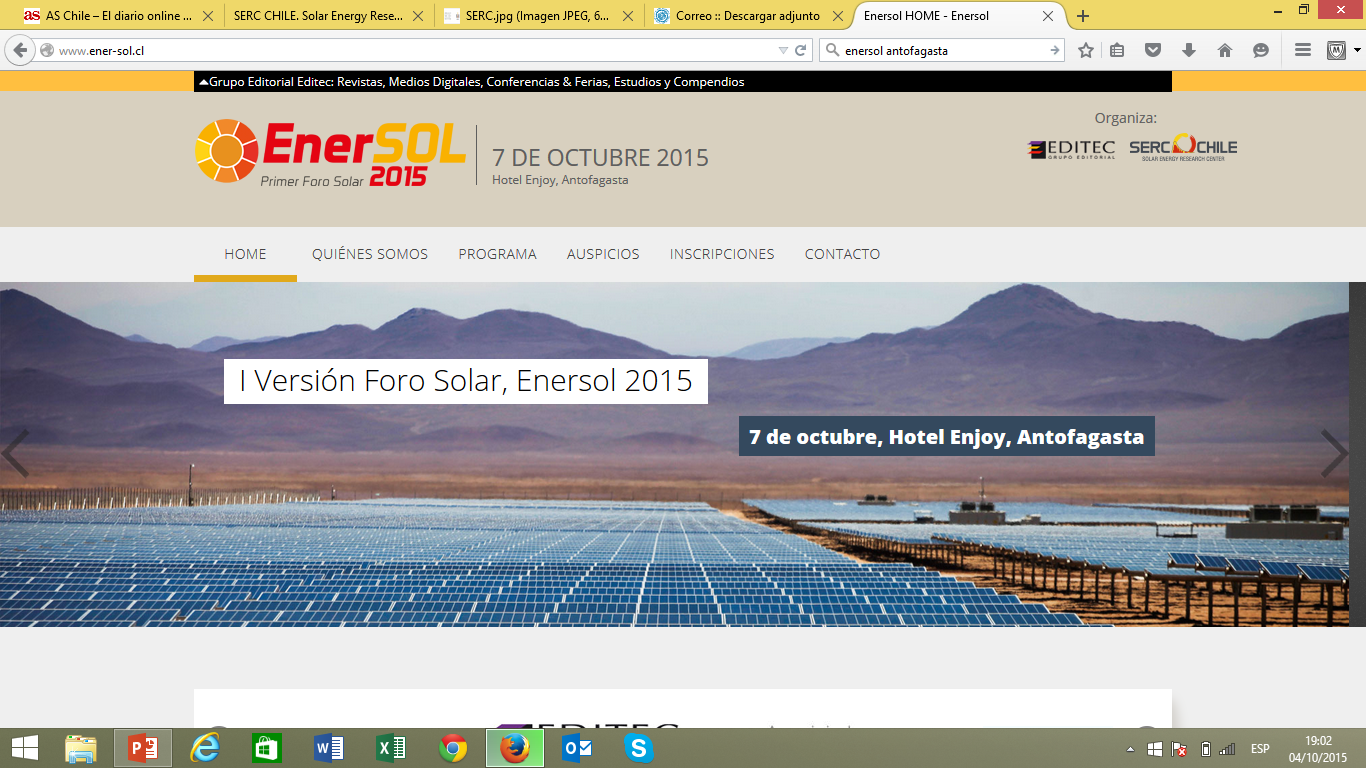 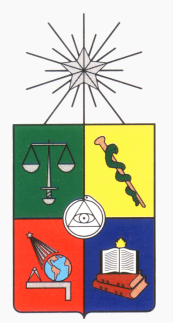 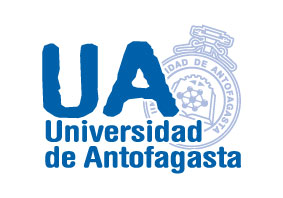 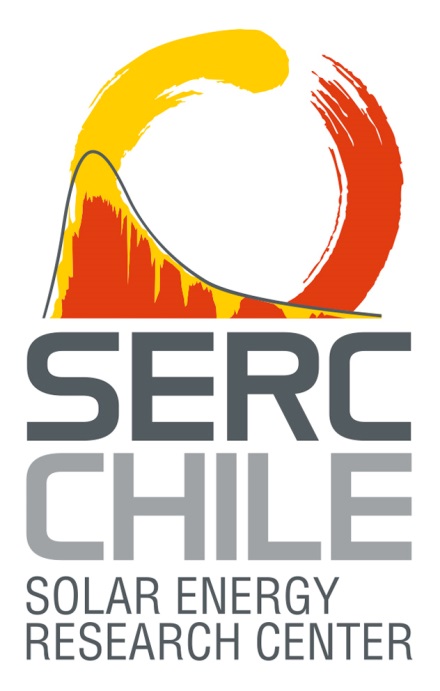 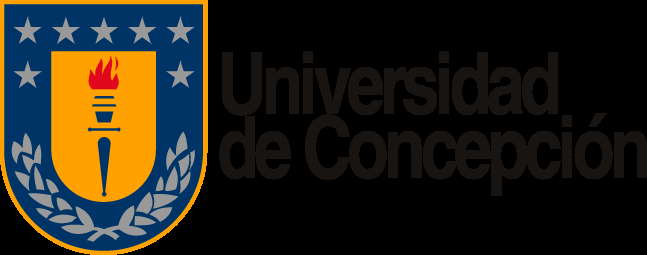 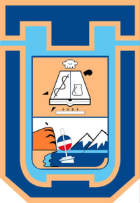 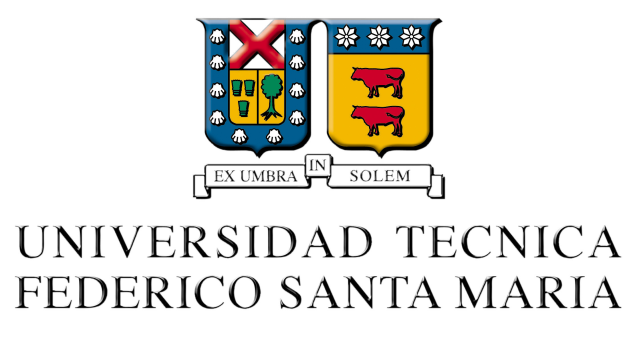 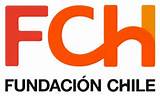 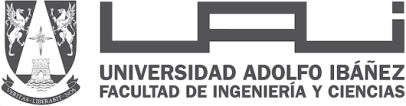